Predicate Decision Diagrams for Explainable Policy Representation
Debraj Chakraborty [1] 	Clemens Dubslaff [2]		Sudeep Kanav [1]
		 Jan Křetínský [1]	Christoph Weinhuber [3]


[1] Masaryk University, Brno, Czechia
[2] Eindhoven University of Technology, Netherlands
[3] Technical University of Munich, Germany
LiVe 2024 @ ETAPS
Running Example
2
Controller
Action
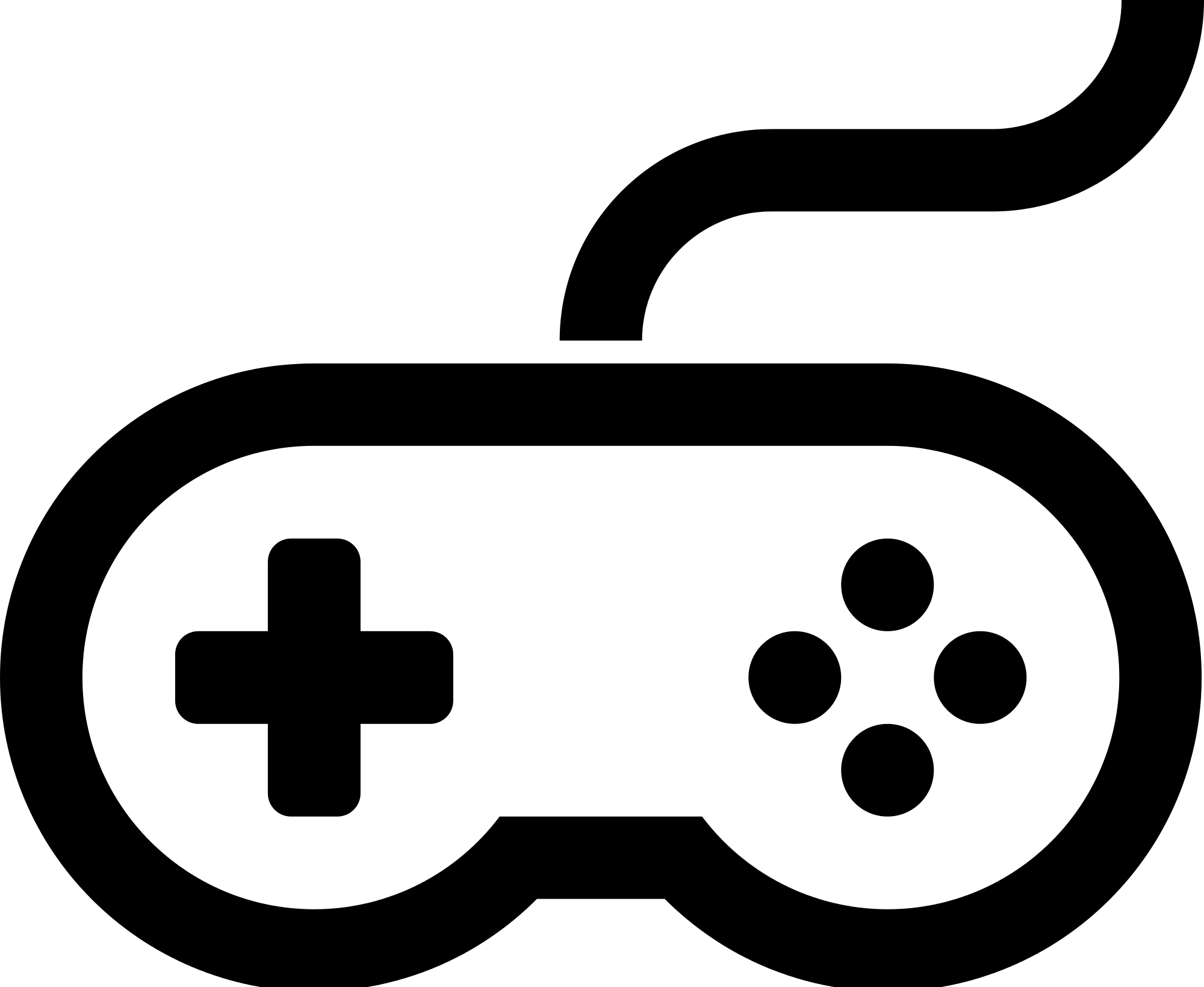 State
System
Controller
2
Controller
Action
{↑, ↓, →, ←}
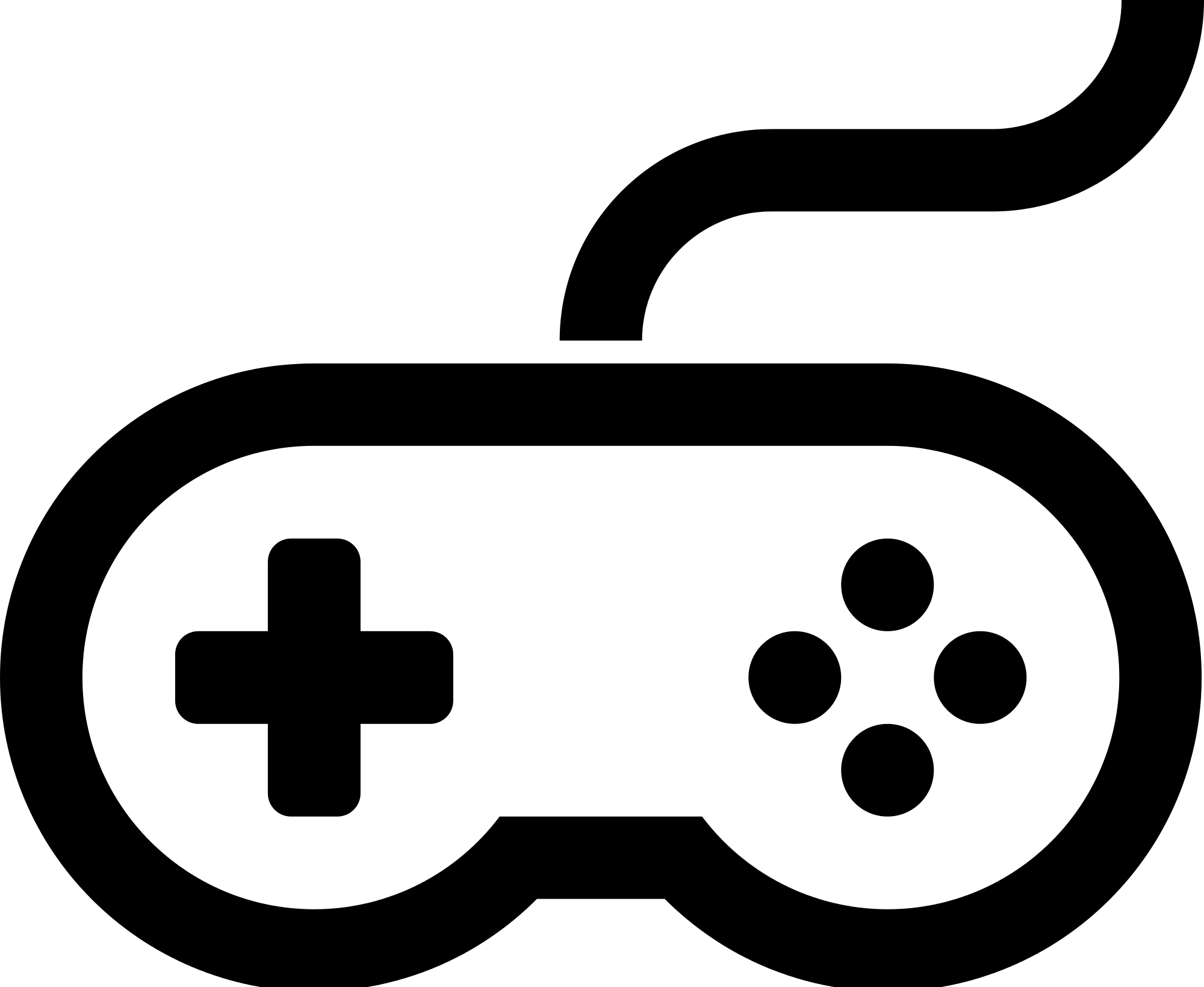 State
(x,y)
System
Controller
2
Controller Policy
Action
{↑, ↓, →, ←}
↓
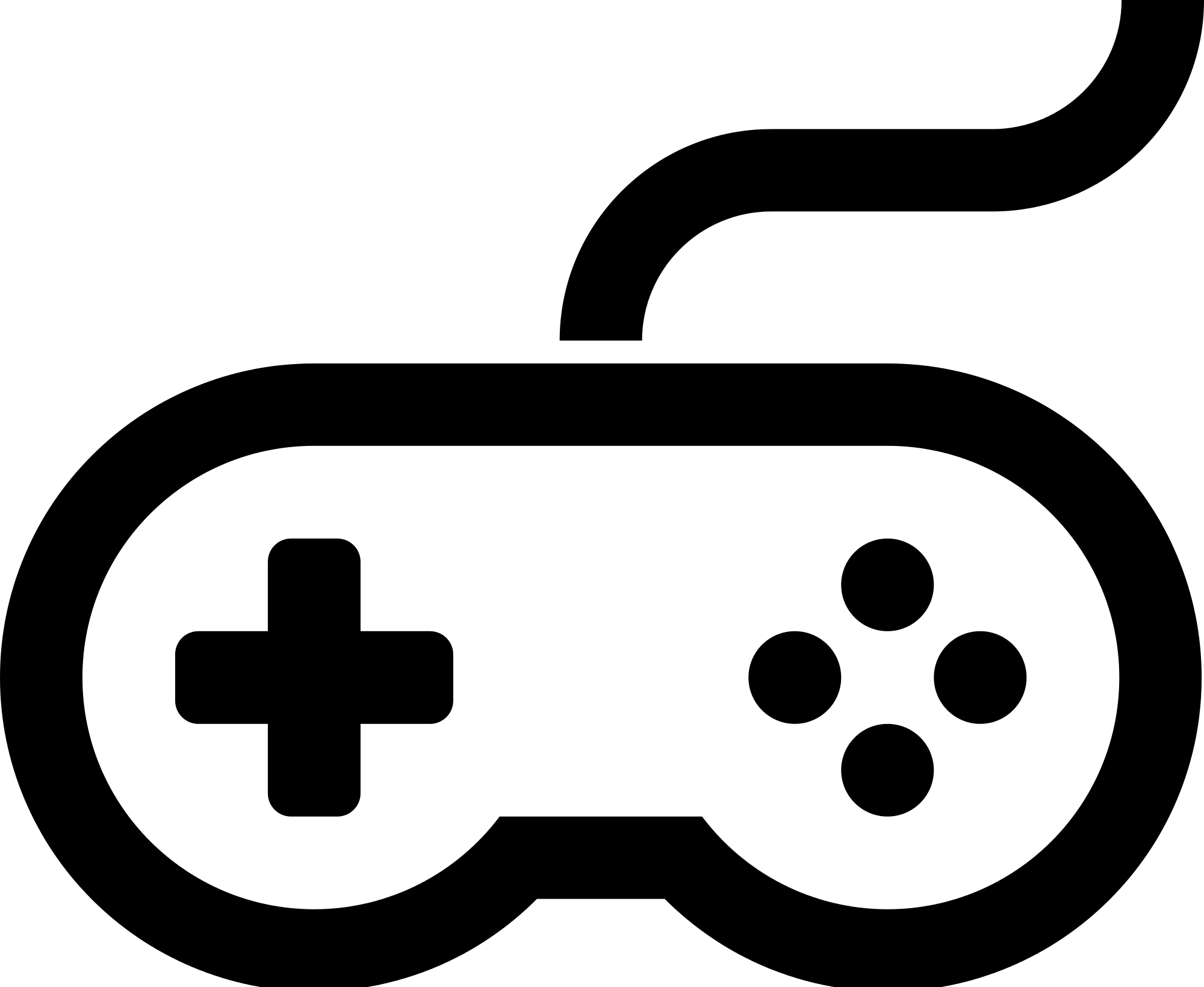 ↓
→
State
(x,y)
System
Controller
2
Controller Policy
Controller Policy : States → Actions
↓
↓
→
System
2
Policy Table
Controller Policy : States → Actions
↓
↓
→
System
2
Policy Table
Controller Policy : States → Actions
↓
↓
→
😞Too big	😞unexplainable
System
2
Decision Tree (DT)
x > 1
Decision tree
Policy Table
x > 7
y > 5
y > 5
y > 5
→
↓
↑
↓
←
→
3
Decision Tree (DT)
Split the state-space based on some predicate
x > 1
3
Decision Tree (DT)
Split the state-space based on some predicate
Recursively create subtrees to represent the sub-policies
x > 1
x > 7
y > 5
y > 5
↑
↓
←
→
3
Decision Tree (DT)
Split the state-space based on some predicate
Recursively create subtrees to represent the sub-policies
x > 1
x > 7
y > 5
y > 5
y > 5
→
↓
↑
↓
←
→
3
Decision Tree (DT)
Split the state-space based on some predicate
Recursively create subtrees to represent the sub-policies
Splitting rule: optimize impurity measures (entropy, Gini index …)
Classes of predicates:
Axis aligned : x > c
Linear : ax + by + c > 0
Other algebraic predicates
x > 1
x > 7
y > 5
y > 5
y > 5
→
↓
↑
↓
←
→
3
Decision Tree (DT)
Split the state-space based on some predicate
Recursively create subtrees to represent the sub-policies
Splitting rule: optimize impurity measures (entropy, Gini index …)
Classes of predicates:
Axis aligned : x > c
Linear : ax + by + c > 0
Other algebraic/ categorical predicates
x > 1
x > 7
y > 5
y > 5
y > 5
→
↓
☺️ Small		 ☺️ Explainable
↑
↓
←
→
3
Decision Tree (DT)
Split the state-space based on some predicate
Recursively create subtrees to represent the sub-policies
Splitting rule: optimize impurity measures (entropy, Gini index …)
Classes of predicates:
Axis aligned : x > c
Linear : ax + by + c > 0
Other algebraic/ categorical predicates
x > 1
x > 7
y > 5
y > 5
y > 5
→
↓
☺️ Small		 ☺️ Explainable	 😞Redundant
↑
↓
←
→
3
Multi-Terminal Binary Decision Diagram (MTBDD)
x0
Boolean variables in decision nodes
Actions in the terminal nodes
Ordered: strict variable ordering
Reduced: merging isomorphic subgraphs
x1
x1
x2
x2
↓
→
←
↑
4
Multi-Terminal Binary Decision Diagram (MTBDD)
x0
Boolean variables in decision nodes
Actions in the terminal nodes
Ordered: strict variable ordering
Reduced: merging isomorphic subgraphs
x1
x1
x2
x2
☺️ Canonical representation	 
☺️ Less redundant
😞Not explainable
↓
→
←
↑
4
Predicate Decision Diagram (PDD)
x0
x1
x1
x2
x2
↓
→
←
↑
5
Predicate Decision Diagram (PDD)
x0
MTBDD + Predicate labeling function 
	γ : Variables → Predicates
x0 ↦ x > 7
x1 ↦ x > 1
x2 ↦ y > 2
x2
x1
x2
x2
↓
→
←
↑
5
Predicate Decision Diagram (PDD)
x > 7
MTBDD + Predicate labeling function 
	γ : Variables → Predicates
x0 ↦ x > 7
x1 ↦ x > 1
x2 ↦ y > 2
y > 2
x > 1
y > 2
y > 2
↓
→
←
↑
5
Predicate Decision Diagram (PDD)
x > 7
MTBDD + Predicate labeling function 
	γ : Variables → Predicates
x0 ↦ x > 7
x1 ↦ x > 1
x2 ↦ y > 2
y > 2
x > 1
y > 2
y > 2
☺️ Small	 
☺️ Explainable	 
☺️ Less redundant
☺️ Canonical representation for axis-aligned predicates
↓
→
←
↑
5
How to get ROPDD from DT?
x > 1
x > 7
y > 2
y > 2
y > 2
→
↓
↑
↓
←
→
6
How to get ROPDD from DT?
Fix a variable ordering
x > 7, x > 1, y > 5
Recursive algorithm using If-Then-Else operator (ITE)
ITE(f, g, h)=ITE(x, ITE(fx=1​, gx=1​, hx=1)​, ITE(fx=0​, gx=0​, hx=0)​​)
x > 1
x > 7
y > 2
y > 2
y > 2
→
↓
↑
↓
←
→
6
How to get ROPDD from DT?
Fix a variable ordering
x > 7, x > 1, y > 5
Recursive algorithm using If-Then-Else operator (ITE)
ITE(f, g, h)=ITE(x, ITE(fx=1​, gx=1​, hx=1)​, ITE(fx=0​, gx=0​, hx=0)​​)
x > 1
x > 7
y > 2
y > 2
y > 2
↑
↓
←
→
6
How to get ROPDD from DT?
Fix a variable ordering
x > 7, x > 1, y > 5
Recursive algorithm using If-Then-Else operator (ITE)
ITE(f, g, h)=ITE(x, ITE(fx=1​, gx=1​, hx=1)​, ITE(fx=0​, gx=0​, hx=0)​​)
x > 1
x > 7
y > 2
y > 2
y > 2
↑
↓
←
→
6
How to get ROPDD from DT?
Fix a variable ordering
x > 7, x > 1, y > 5
Recursive algorithm using If-Then-Else operator (ITE)
ITE(f, g, h)=ITE(x, ITE(fx=1​, gx=1​, hx=1)​, ITE(fx=0​, gx=0​, hx=0)​​)
x > 1
x > 7
y > 2
y > 2
y > 2
↑
↓
←
→
6
How to get ROPDD from DT?
Fix a variable ordering
x > 7, x > 1, y > 5
Recursive algorithm using If-Then-Else operator (ITE)
ITE(f, g, h)=ITE(x, ITE(fx=1​, gx=1​, hx=1)​, ITE(fx=0​, gx=0​, hx=0)​​)
x > 7
x > 1
x > 1
y > 2
y > 2
y > 2
→
↑
↓
←
6
How to get ROPDD from DT?
Fix a variable ordering
x > 7, x > 1, y > 5
Recursive algorithm using If-Then-Else operator (ITE)
ITE(f, g, h)=ITE(x, ITE(fx=1​, gx=1​, hx=1)​, ITE(fx=0​, gx=0​, hx=0)​​)
x > 7
x > 1
x > 1
y > 2
y > 2
y > 2
→
↑
↓
←
6
Inconsistency!
“(x > 7) and NOT (x > 1)” is not feasible
x > 7
x > 1
x > 1
y > 2
y > 2
y > 2
→
↑
↓
←
7
Inconsistency!
“(x > 7) and NOT (x > 1)” is not feasible
Remove inconsistent nodes
x > 7
x > 1
x > 1
y > 2
y > 2
y > 2
→
↑
↓
←
7
Inconsistency!
“(x > 7) and NOT (x > 1)” is not feasible
Remove inconsistent nodes
x > 7
x > 1
x > 1
y > 2
y > 2
y > 2
→
↑
↓
←
7
Inconsistency!
“(x > 7) and NOT (x > 1)” is not feasible
Remove inconsistent nodes
Direct solution for axis-aligned predicates
Use SMT-based approach for complicated predicates
x > 7
x > 1
y > 2
y > 2
y > 2
→
↑
↓
←
7
More optimizations
Reordering: Find better variable order by sifting [Rudell, 93]
Locally swap position of adjacent variables
8
More optimizations
Reordering: Find better variable order by sifting [Rudell, 93]
Locally swap position of adjacent variables

Don’t care reduction: Restrict the set of evaluations to a “care-set” [Coudert, Madre; 90]
Decisions in certain states are not relevant and can be chosen arbitrarily
8
More optimizations
Reordering: Find better variable order by sifting [Rudell, 93]
Locally swap position of adjacent variables

Don’t care reduction: Restrict the evaluations to a “care-set” [Coudert, Madre; 90]
Decisions in not relevant states can be chosen arbitrarily

Implemented in Python, based on dtControl 2.0 and BDD library BuDDy
8
Full pipeline
Reducing
&
ordering
Exhaustive reordering, 
Consistency checking,
Don’t care reductions
DT learning 
Algorithm
Consistency
checking
9
Experimental Results
10
Experimental results
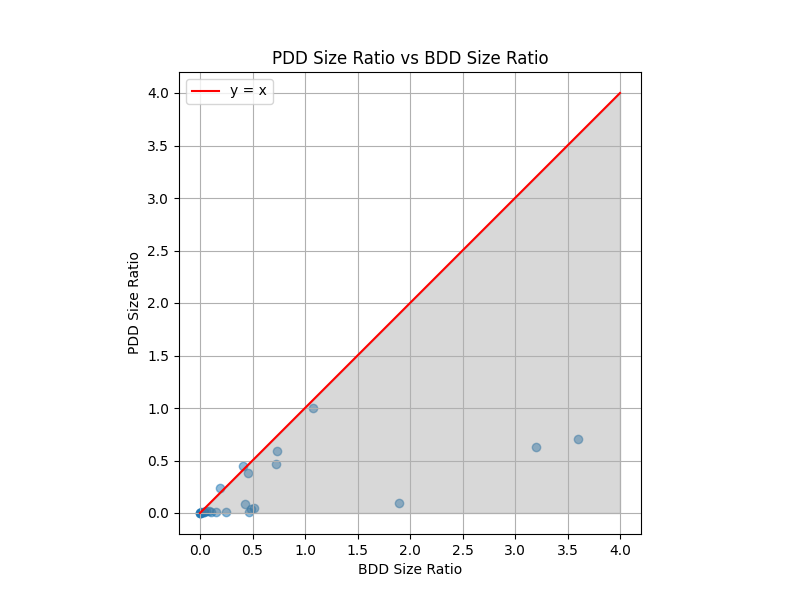 11
Experimental results
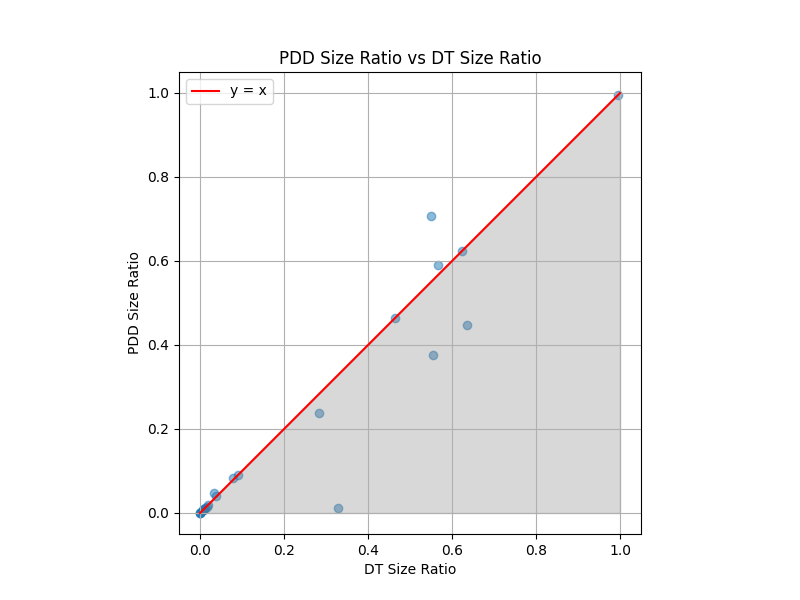 12
Conclusion
Joining the benefits of DTs and MTBDDs seems promising
More explainabilty while maintaining canonicity
Exploit existing tools for size reduction
Already size reductions; even without dedicated PDD learning

Future works: compare different DT learning methods

Future works: dedicated PDD-based synthesis algorithms from controllers
13
🍎
Questions?
14